Русский   язык
9
класс
Тема

Сложноподчиненные  предложения  с  придаточным  причины, следствия  и с  придаточным  присоединительным
Новая    тема
Объясним  различие в лексическом  значении  слов    
  причина  и  следствие
Причина
Следствие
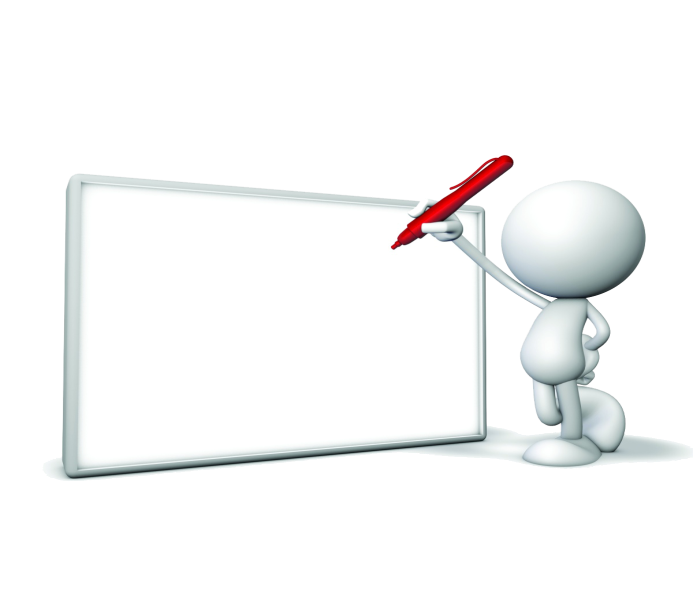 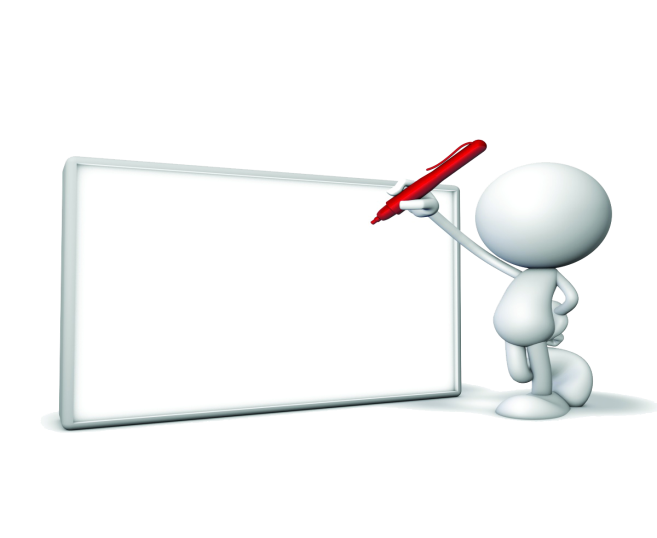 Основание, повод, предлог для каких-либо действий, поступков.
То, что вытекает, следует из чего-либо, вывод или результат, последствие.
Перечислим  подчинительные  союзы, 
передающие  отношения
а) причины
б) следствия
потому что, оттого что, 
так как, ибо, затем что, благодаря тому что, 
ввиду того что.
так что
Приведём примеры СПП с данными  союзами.


[Всякий труд важен], (ибо облагораживает человека). (Л.Толстой.)

[Погода была холодная, ветреная], (так что
 сугробы намело выше окон). (Л.Толстой.)
почему?
что из этого следует?
Работа  с учебником
Страница 53, упражнение 113.  Дополните вторую группу  сложноподчиненных  предложений. Определите, на  какие  вопросы отвечают  придаточные.
по какой причине?
что  из  этого следует?
отчего?
что из этого следует?
что из этого следует?
почему?
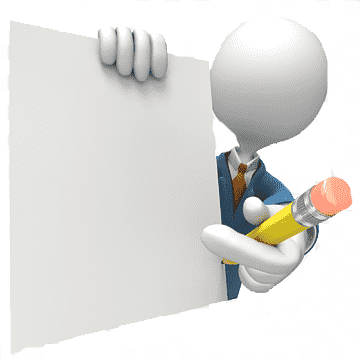 Сложноподчиненные  предложения  с придаточными   причины и  придаточными  следствия  тесно  связаны  друг  с другом, так как  в одной  части их  выражается  причина, а  в другой -  следствие.
Если   в   главной    части   передаётся  следствие, а   в  придаточной  причина, то  такое сложноподчиненное предложение имеет  придаточное  причины:
       Никогда не отказывайтесь от малого  в работе, ибо  из  малого  строится  великое.  
                                                                  (И.Павлов.)

                [       ]   ,  (ибо…  ).
почему?
Если  в главной  части передаётся  причина, а   в  придаточной  следствие, то  такое сложноподчиненное предложение имеет  придаточное  следствия:
     У заборов  росли липы, бросавшие  теперь  при луне  широкую  тень, так что заборы  и ворота  на одной стороне   совершенно  утопали  в  потёмках. (А.Чехов.)
[       ]   ,  (так  что…  ).
что из этого следует?
Выполним    задание
Преобразуйте  каждое ССП  либо  в СПП  с придаточным  причины, (главная  часть  обозначает  следствие, а придаточная -  причину), либо  в СПП  с придаточным  следствия ( главная  часть обозначает  причину, а  придаточная -  следствие).
        Образец:  Неожиданно раздался  резкий  гудок  автомобиля, и  по  ущелью пронеслось горное  эхо. -
          По   ущелью  пронеслось  горное   эхо,  так  как  неожиданно   раздался   резкий   гудок   автомобиля.
1) После  полудня  поднялся  сильный  ветер, и  тонкие  стволы  осин  тревожно  застонали.
       

 2)  Пчела-труженица села на цветок, и он слегка  покачнулся.


Лучи солнца  пропитывали  обнажённый лес, и  каждый листочек  был  хорошо  виден.

        
 4)    Первые  капли   дождя  упали на асфальт, и мы поспешили  укрыться  под  навес.
Тонкие  стволы  осин  тревожно  застонали, потому что после   полудня поднялся  сильный  ветер. (пр.  причины)
Пчела-труженица села на цветок, так что он слегка  покачнулся.   
(пр. следствия)
Каждый  листочек  был  хорошо виден, так как лучи солнца  пропитывали обнажённый  лес. (пр.  причины)
Первые  капли дождя  упали  на асфальт, так что мы  поспешили  укрыться  под  навес.  (пр. следствия)
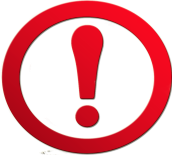 Придаточные, дополняющие  содержание   главного   
               предложения, называются  присоединительными. 
      Они относятся  ко  всему  главному  предложению и соединяются  с ним  посредством  союзных слов: что, когда, куда,  откуда, как, почему, отчего  и др.
              Захаров  стрелял  и  промахнулся, чему  в душе  я  порадовался. (Арс.)
               Его не было  дома, почему я и оставил  записку. (П.)
               Ямщику  вздумалось  ехать  рекою, что должно  было сократить наш  путь  тремя  вёрстами. (А.Пушкин.)
Выполним  задание
Проанализируйте  СПП  с   придаточными  присоединительными. Назовите   союзные  слова. Какими  членами  предложения  они   являются?
  Обе  девицы  надели  жёлтые  и  красные   башмаки, что  бывало  у  них   только  в торжественные  случаи. (А.Пушкин.)
Фелисата  Герасимовна, вероятно, к  нам  больше  не  придёт, чему  я   очень  рад. (А.Островский.)
Гусь  взял  в  клюв  другую  верёвочку и  потянул её, отчего   тут  же  раздался оглушительный  выстрел. (А.Чехов.)
На  эту   баржу нужно   было  взбегать  по   узкой, шаткой  и  длинной  доске, чего  я  смертельно    боялся. (К.Чуковский.)
Обе  девицы  надели  жёлтые  и  красные   башмаки, что  бывало  у  них   только  в торжественные  случаи. (А.Пушкин)
Фелисата  Герасимовна, вероятно, к  нам  больше  не  придёт, чему  я   очень  рад. (А.Островский)
Гусь  взял  в  клюв  другую  верёвочку и  потянул её, отчего   тут  же  раздался оглушительный  выстрел. (А.Чехов)
На  эту   баржу нужно   было  взбегать  по   узкой, шаткой  и  длинной  доске, чего  я  смертельно    боялся. (К.Чуковский)
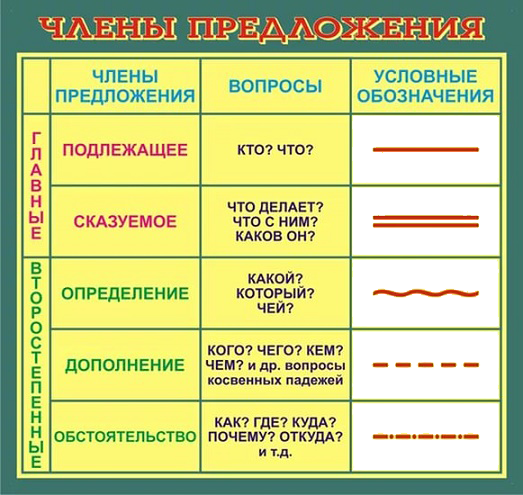 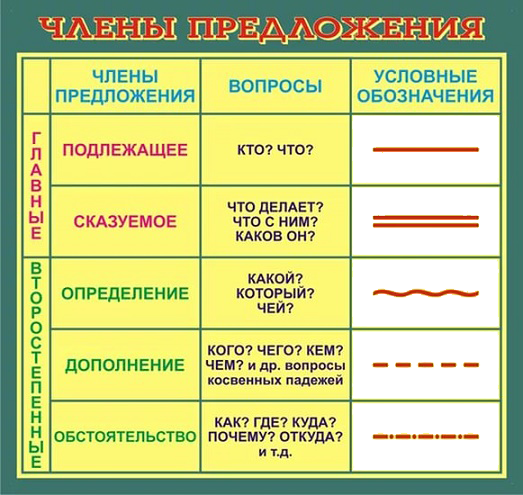 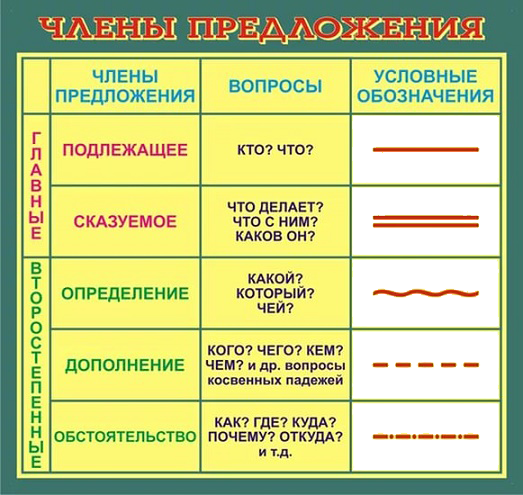 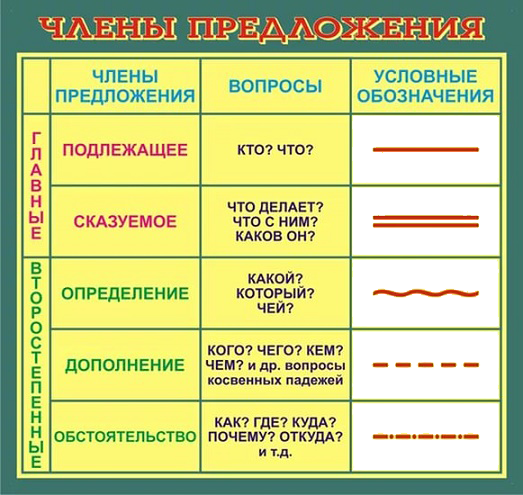 Работа  с  учебником
Стр. 53,  упражнение  114.    Из  данных простых  предложений  составить  сложноподчиненные  предложения   двух   вариантов:  1) чтобы   в  главном  предложении  содержалось  указание  на  следствие,  а  в придаточном  - на  причину;  2) чтобы   в  главном  предложении  содержалось  указание  на  причину,  а  в придаточном  - на  следствие.
     1. Буран  бушевал  целые  сутки. В  степи  нельзя  было  ни  проехать,  ни пройти.
В  степи  нельзя  было  ни  проехать,  ни пройти, так  как   буран  бушевал  целые  сутки.
Буран  бушевал  целые  сутки, так  что в  степи  нельзя  было  ни  проехать,  ни пройти.
Хлынул  проливной   дождь. Улица  мгновенно  опустела.



Окна  комнаты   выходили  в  сад. Листва   деревьев   заслоняла  солнечный   свет.
Хлынул  проливной  дождь,  так  что улица  мгновенно  опустела.
Улица  мгновенно  опустела,  так  как хлынул  проливной   дождь.
Окна  комнаты  выходили  в  сад, так  что  листва  деревьев заслоняла  солнечный  свет.
Листва деревьев  заслоняла  солнечный  свет,  потому  что  окна комнаты   выходили  в  сад.
Задание для самостоятельного выполнения
§  20, упражнение  118.